Sistemas Energéticos de Distrito
Guillermo Soriano
gsorian@Espol.edu.ec
CERA-ESPOL
Septiembre 2021
Sector de edificaciones
Las edificaciones representa el 33% del consumo global de energía final y en cuanto a emisiones totales relacionadas con la energía el 39%.
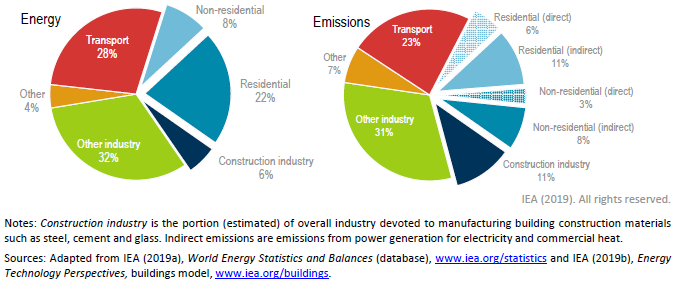 Emprender acciones de eficiencia energética y reducción de emisiones en este sector es clave para los esfuerzos de mitigación de cambio climático y desarrollo sostenible
Sistemas Distritales
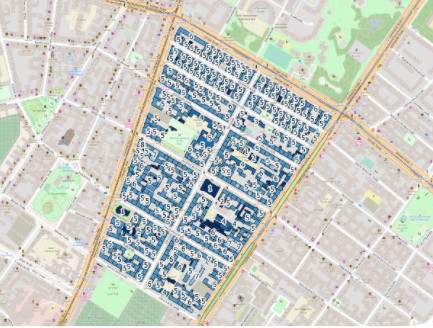 Son grupos de edificaciones, manzanas, sectores, urbanizaciones o barrios enteros.
Existe interés de investigación en ambientes urbanos, e.g. capturar interacciones entre edificios individuales, sistemas de energía de distrito, recursos energéticos distribuidos, etc.
Utilizando enfoques de modelado bottom-up, se explora nuevas tecnologías y analiza cambios específicos en entornos urbanos, con las siguientes aplicaciones:
- Evaluación de políticas energéticas.
- Análisis de efectos de islas de calor.
- Impactos de cambio climático.
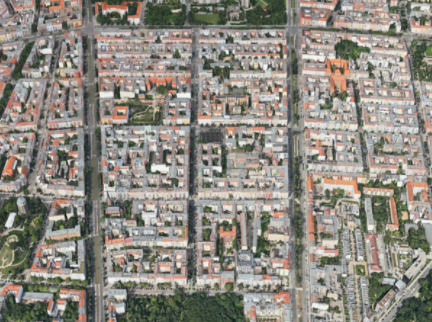 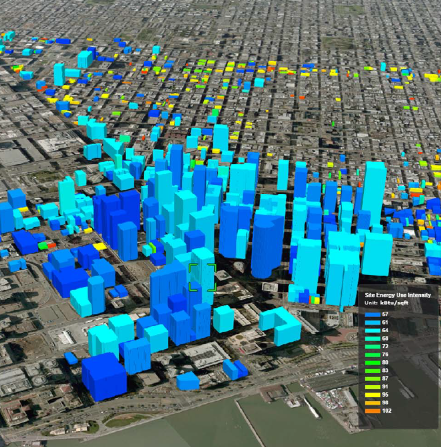 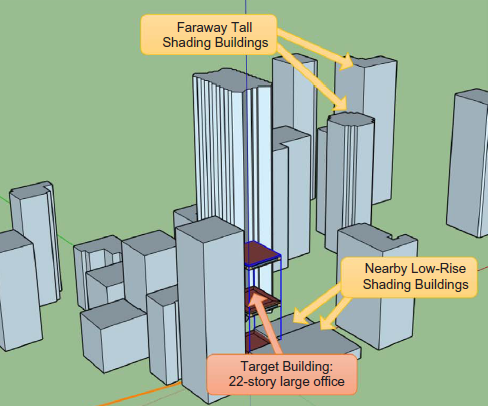 Distritos de Frío y Calor - DHC?
Son plantas centralizadas que producen energía térmica, ya sea de calor o frío, para ser distribuida como un servicio tercerizado a edificaciones, o lugares con una alta densidad de demanda, por medio de redes aisladas.
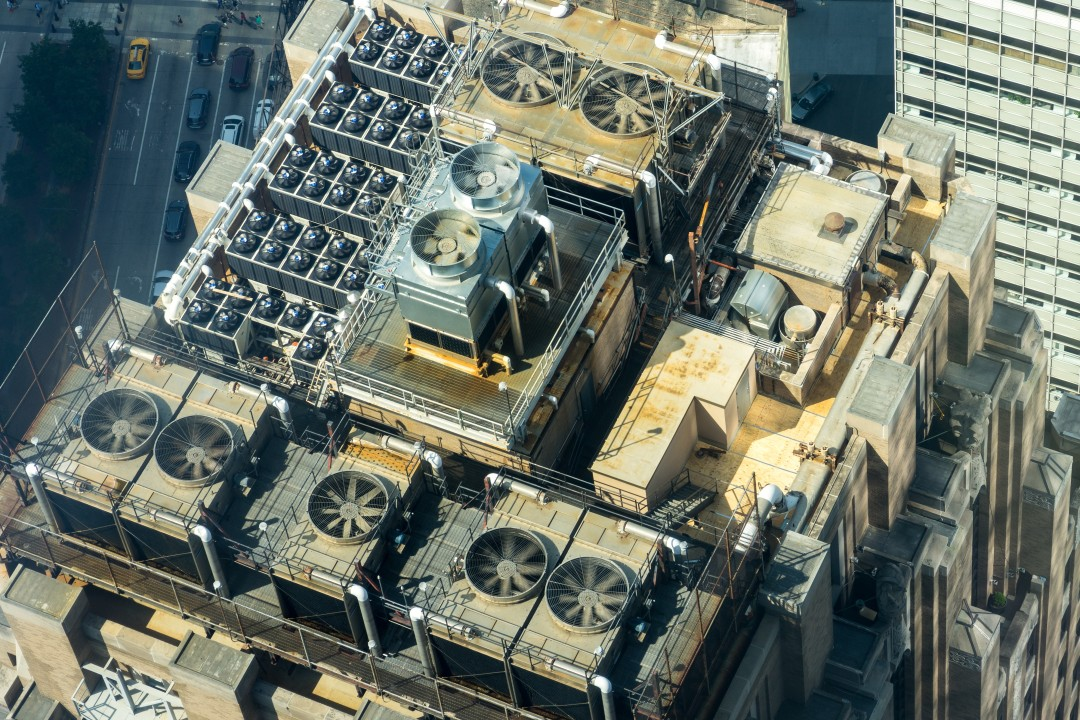 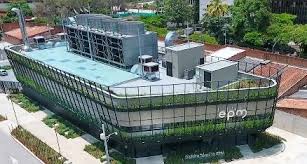 Planta centralizada. 
(Medellín, Colombia)
Torres de enfriamiento
Descripción general de un DHC
Suministro
Demanda
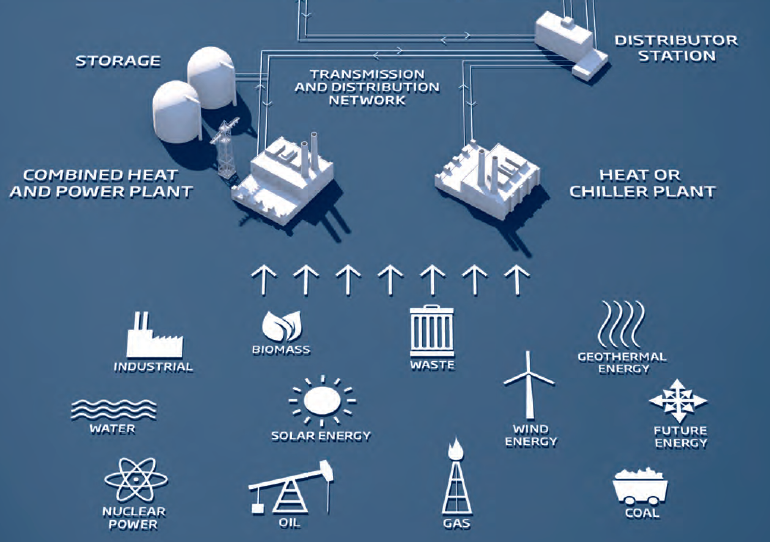 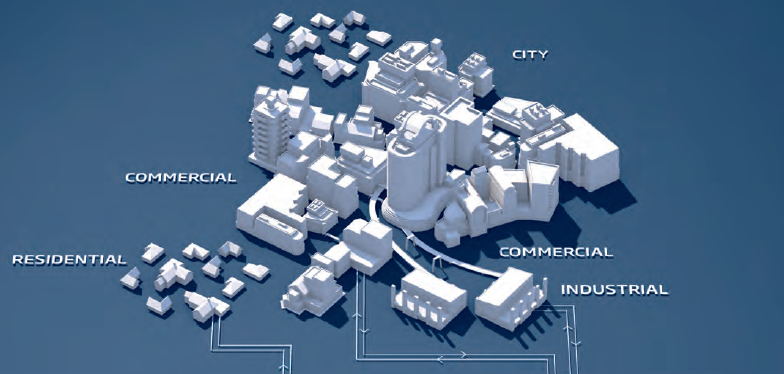 Problemática dentro de las ciencias computacionales
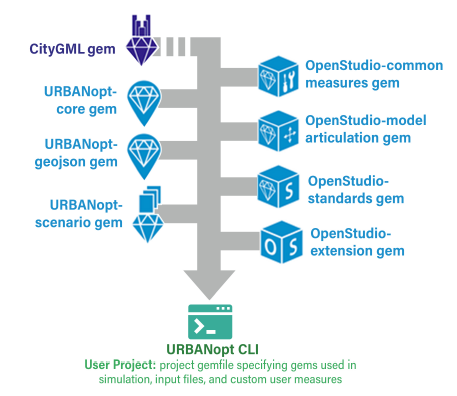 Análisis de sistemas complejos de ingeniería requiere vincular múltiples herramientas emergentes.
Herramientas que usualmente no son de usuario final (especialmente los de open-source).
Principales lenguajes usados: Ruby y Python
e.g., UrbanNopt, posee varios módulos que pueden personalizarse para integrarse con otras herramientas y generar nuevos flujos de trabajo para realizar tareas de diseño urbano específicas.
Arquitectura de software para un proyecto en URBANopt. 
measures se refiere a scripts, por ejemplo, de medidas de eficiencia energética.
Actividades Específicas
Usar SDKs existentes como URBANopt para personalizar los módulos existentes, en función de las necesidades de investigación del CERA (Distritos térmicos, islas de calor urbana, y cambio climático).
Crear flujos de trabajo personalizados en función de estas necesidades
Llevar un control de cambios en GitHub.
Crear APIs para usuarios del CERA.
Elaboración de artículos científicos.
Gracias!
Guillermo Soriano
gsorian@Espol.edu.ec
CERA-ESPOL